Introdução à Teoria da Probabilidade
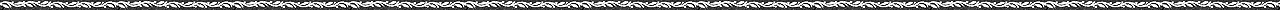 Ralph Costa Teixeira
Universidade Federal Fluminense
1. O que é probabilidade?
Jogue uma moeda, a probabilidade de dar cara é 50%.
O que significa isto?
Por que 50%? [Persi I]
1. O que é probabilidade?
Jogue duas moedas, a probabilidade de dar duas caras é...
25%.
50%, se você viu uma cara.
100%, se você viu duas caras!
PROBABILIDADE DEPENDE DE INFORMAÇÃO
(na sua cabeça, não na moeda!)
1. Modelos!
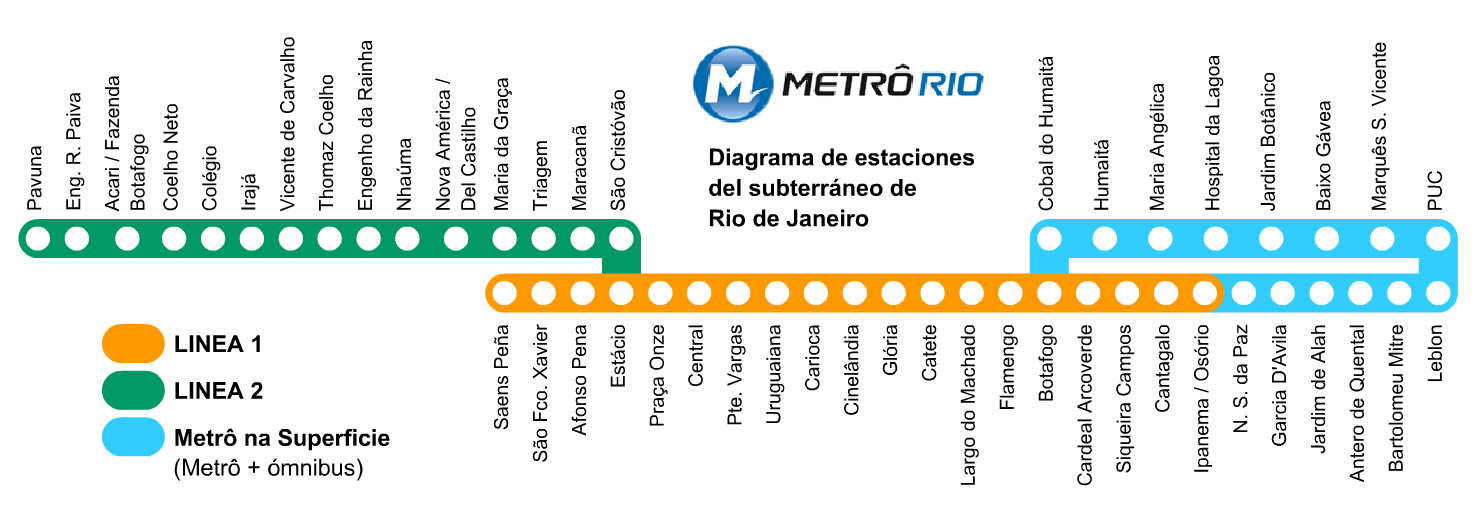 1. Modelos!
Simplificações da vida real
Úteis porque jogam fora “detalhes que não interessam”! [Persi II]

Modelos probabilísticos:
O 50% “misterioso” éo preço a pagar para não fazertoda a física da moeda!
1. Probabilidade
É medida de plausibilidade de um evento (fé?).
(É uma função Pr: Eventos → Números.)
Escala: frequentista!
(Pr(Ø)=0; Pr(S)=1.)
Como medir/calcular?
Use experimentos?
Use regras?
1. Modelos!
O 50% é exato? Existe de verdade?
Calma: é só um modelo!
2. Modelo de probabilidade
Espaço Amostral S
Conjunto de todos os resultados possíveis;
Cada experimento, apenas 1 resultado
Evento: subconjunto do espaço amostral
Probabilidade: função Pr: P(S)→[0,1]
AB=Ø Pr(AB)= Pr(A)+Pr(B)
Pr(S)=1
Espaços finitos: Pr(A) é a soma das probabilidades dos elementos de A.
2. Novos Eventos a Partir de Antigos
“A e B” (AB): ambos A e B ocorrem;
“A ou B” (AB): pelo menos um ocorre.
Lei da Adição
Pr(AB)=Pr(A)+Pr(B)-Pr(AB)
3. Probabilidade Condicional
Pr(A|B)=Pr(AB) / Pr(B)
Sabendo que B ocorreu, qual a probabilidade de A ocorrer?
Lê-se: “probabilidade de A, dado B”.
Dos experimentos em que B acontece, quão frequentemente A acontece?
Lei da multiplicação:
Pr(AB)=Pr(A|B).Pr(B)
Nem todo modelo é equiprovável!
Nem todo modelo é equiprovável!
Há modelos não equiprováveis!
Tem certeza que seu modelo é equiprovável?
Nem todo modelo é equiprovável!
Se você achar que um modelo é  equiprovável, esteja pronto para defendê-lo!
Estudo de Caso: AIDS
Dados aproximados para o teste Elisa:
0.5% dos brasileiros têm AIDS;
98% dos infectados testam +;
93% dos saudáveis testam -;
Se um brasileiro aleatório testa +, a chance de ele ter AIDS é…?
Estudo de Caso: AIDS
Infectados
Saudáveis
Totais
Teste +
49
696.5
745.5
Teste-
1
9253.5
9254.5
Totais
50
9950
10000
Tabela:
98%
93%
0.5%
Estudo de Caso: AIDS
Dados aproximados para o teste Elisa:
0.5% dos brasileiros têm AIDS;
98% dos infectados testam +;
93% dos saudáveis testam -;
Se um brasileiro aleatório testa +, a chance de ele ter AIDS é…
6.57%
Estudo de Caso: AIDS
Em 2002, o Supremo Tribunal Federal sentenciou um laboratório a pagar R$40.000,00 a um doados de sangue por:
“não informá-lo sobre a falibilidade do diagnóstico”.
Via fórmulas...
Regra de Bayes:
Problema dos Aniversários
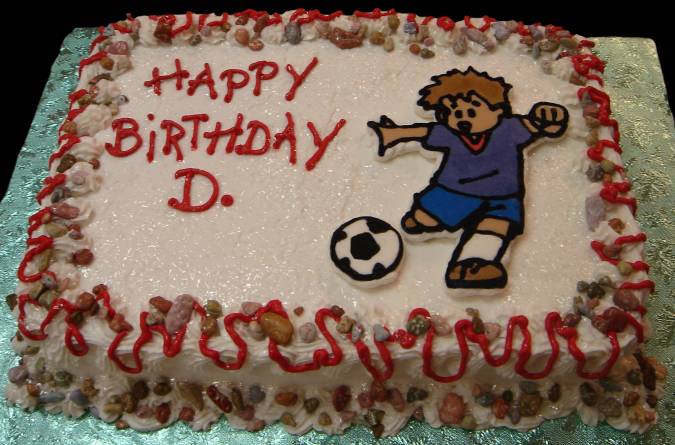 Há N pessoas numa sala; qual a probabilidade p de que pelo menos duas tenham o mesmo aniversário?
Problema dos Aniversários
362
365
Sem coincidência
363
365
364.363.362…
365.365.365…
p=1-
_3_
365
364
365
Coincidência
_2_
365
Coincidência
_1_
365
Coincidência
Problema dos Aniversários
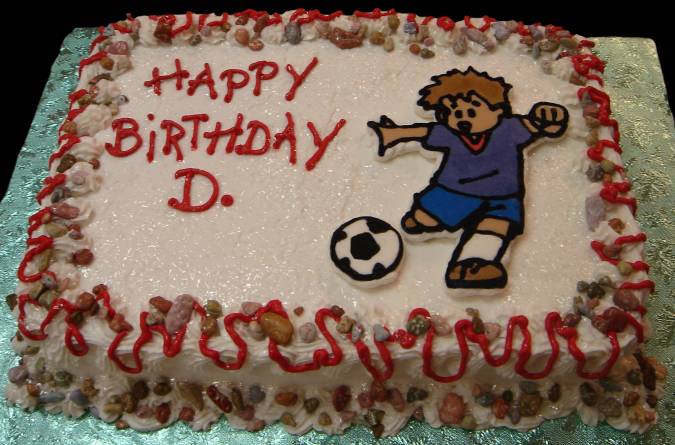 Há N pessoas numa sala; qual a probabilidade p de que pelo menos duas tenham o mesmo aniversário?
Problema dos Aniversários
Lotto Alemã (chance de ganhar = 1:13,983,816) 
20/12/1986:
15-25-27-30-42-48
21/06/1995:
15-25-27-30-42-48
Marmelada???
Em 3016 sorteios, chance de haver ao menos uma coincidência: 27.76%
Como ganhar sozinho a Mega-Sena?
Aumentar Pr(Ganhar)? Impossível…
Ganhar sozinho?
Evite números de 1 a 31;

Evite padrões!
Lotogol
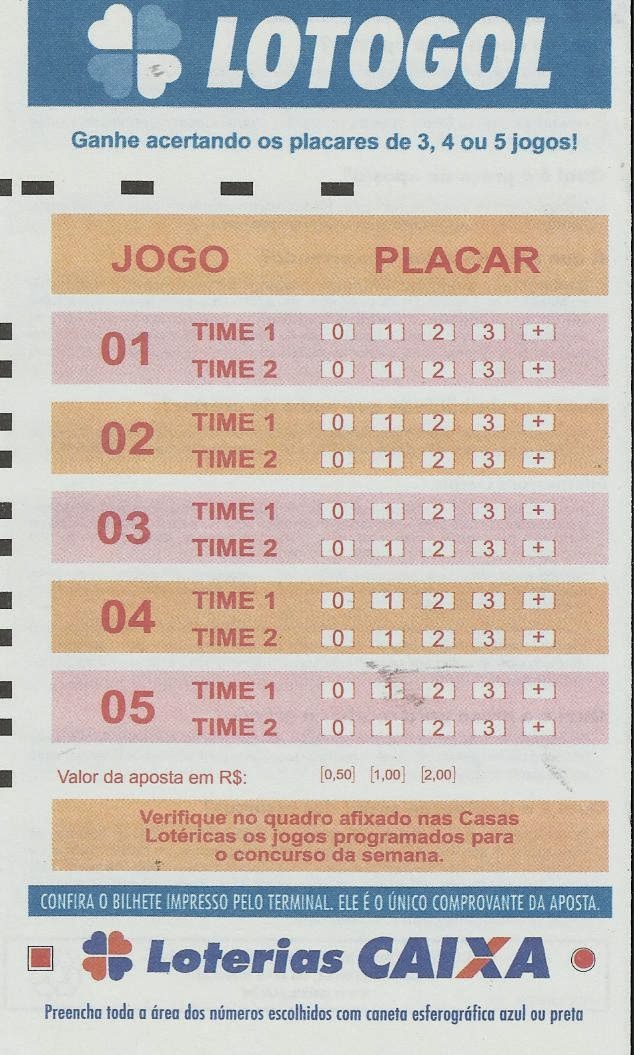 Lotogol 79
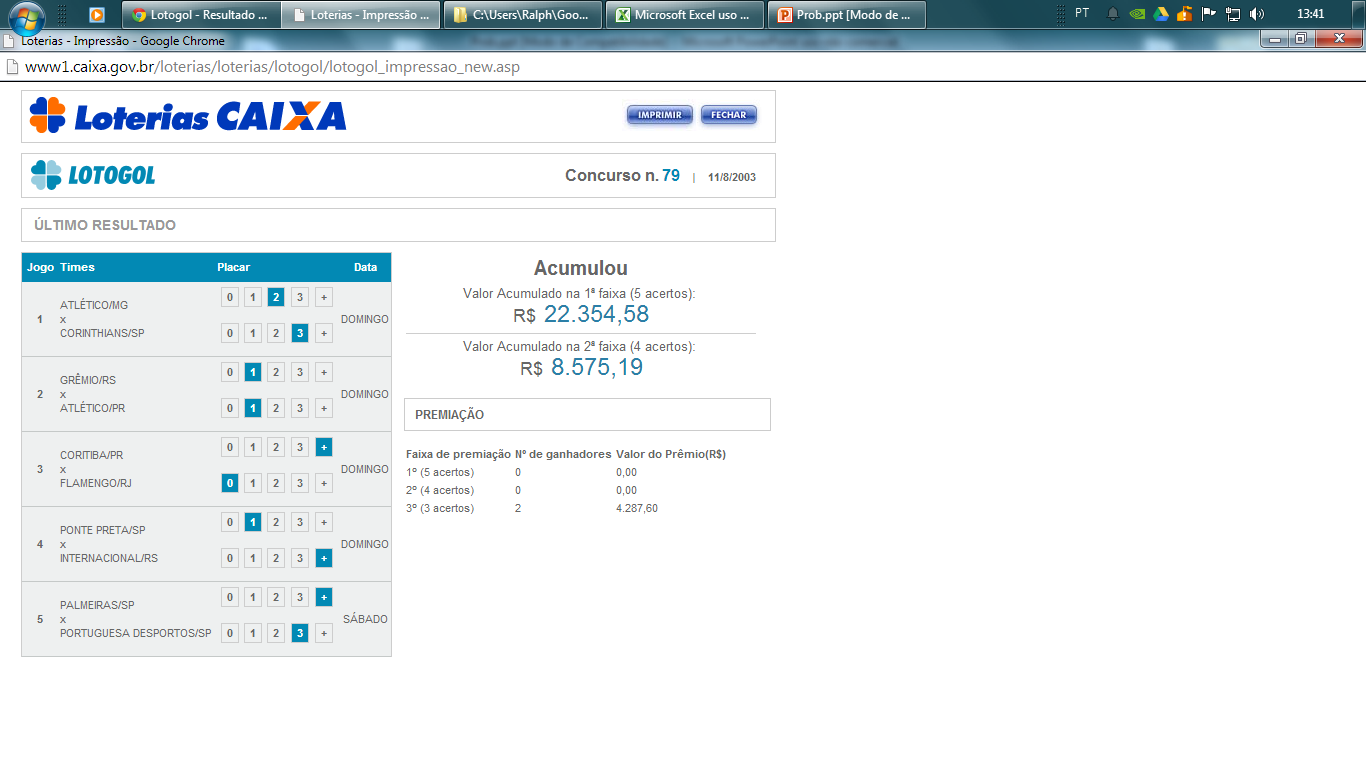 [Speaker Notes: Coritiba 5x0 Flamengo; Ponte Preta 1x4 Internacional; Palmeiras 4x3 Portuguesa]
Lotogol 61
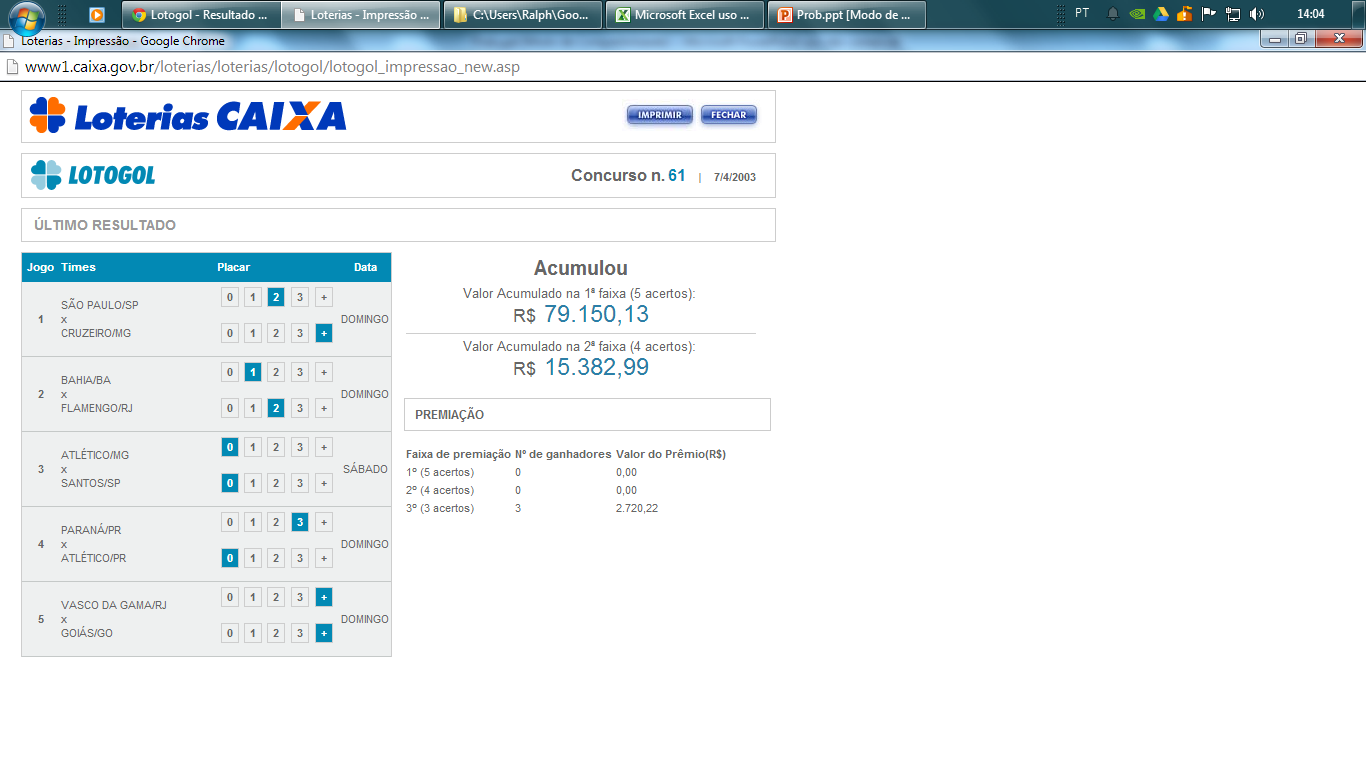 [Speaker Notes: São Paulo 2x4 Cruzeiro; Vasco 6x4 Goias]
Lotogol 67
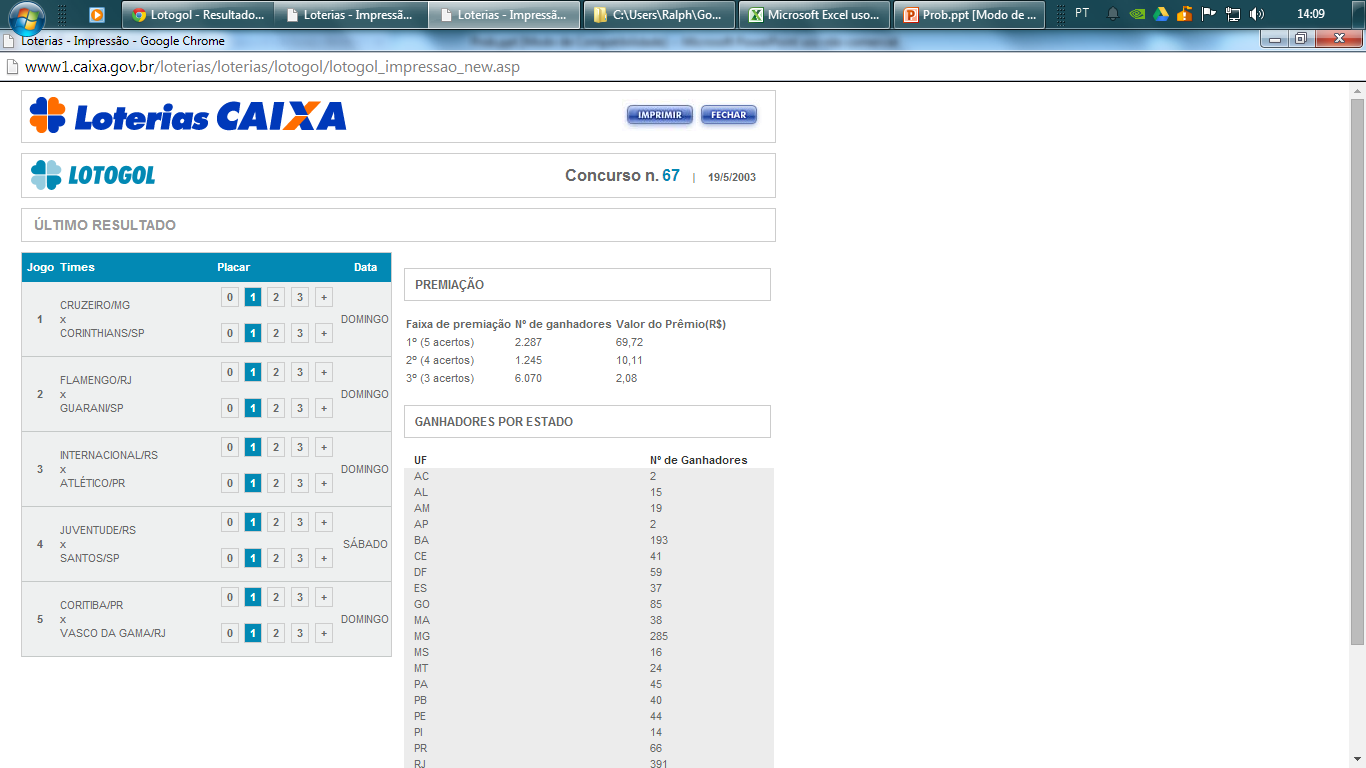 [Speaker Notes: São Paulo 2x4 Cruzeiro; Vasco 6x4 Goias]
Fraude na Mega-Sena?
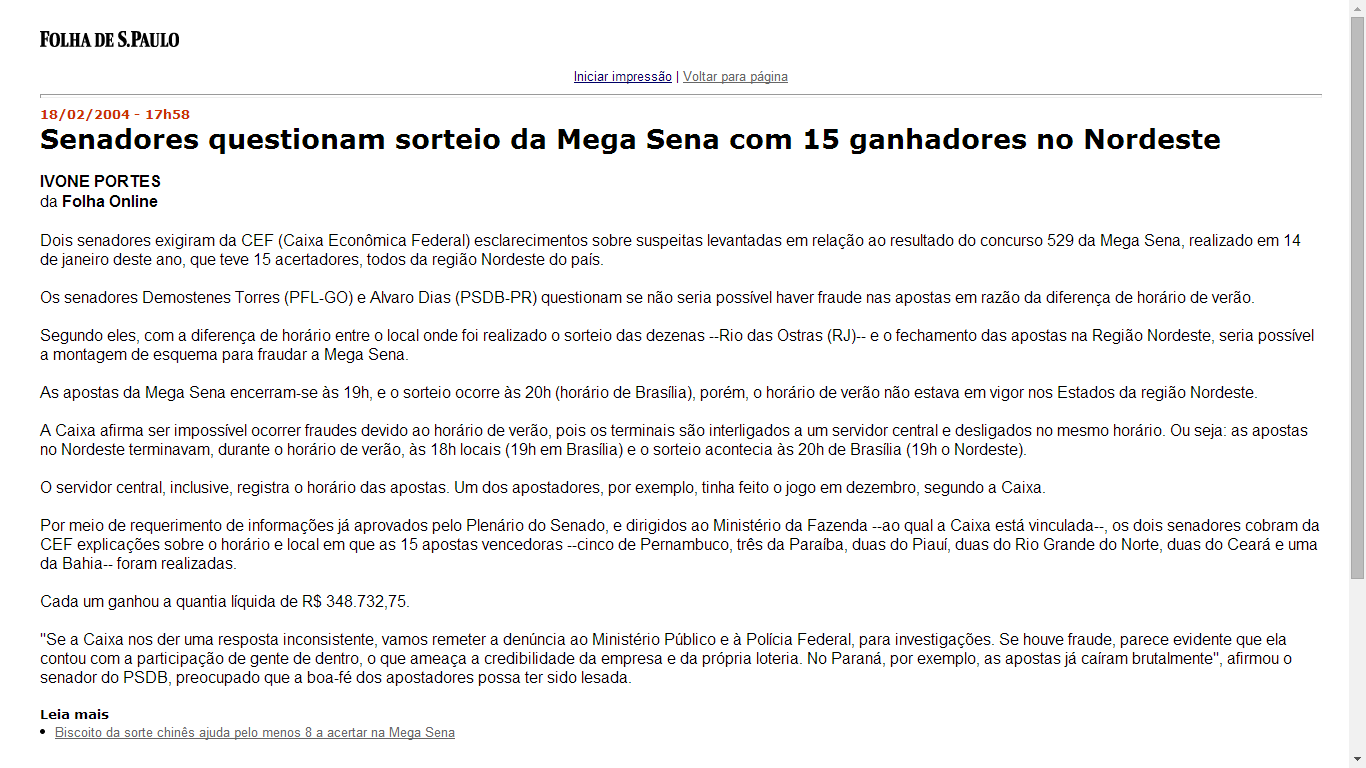 Sorte na Mega-Sena!
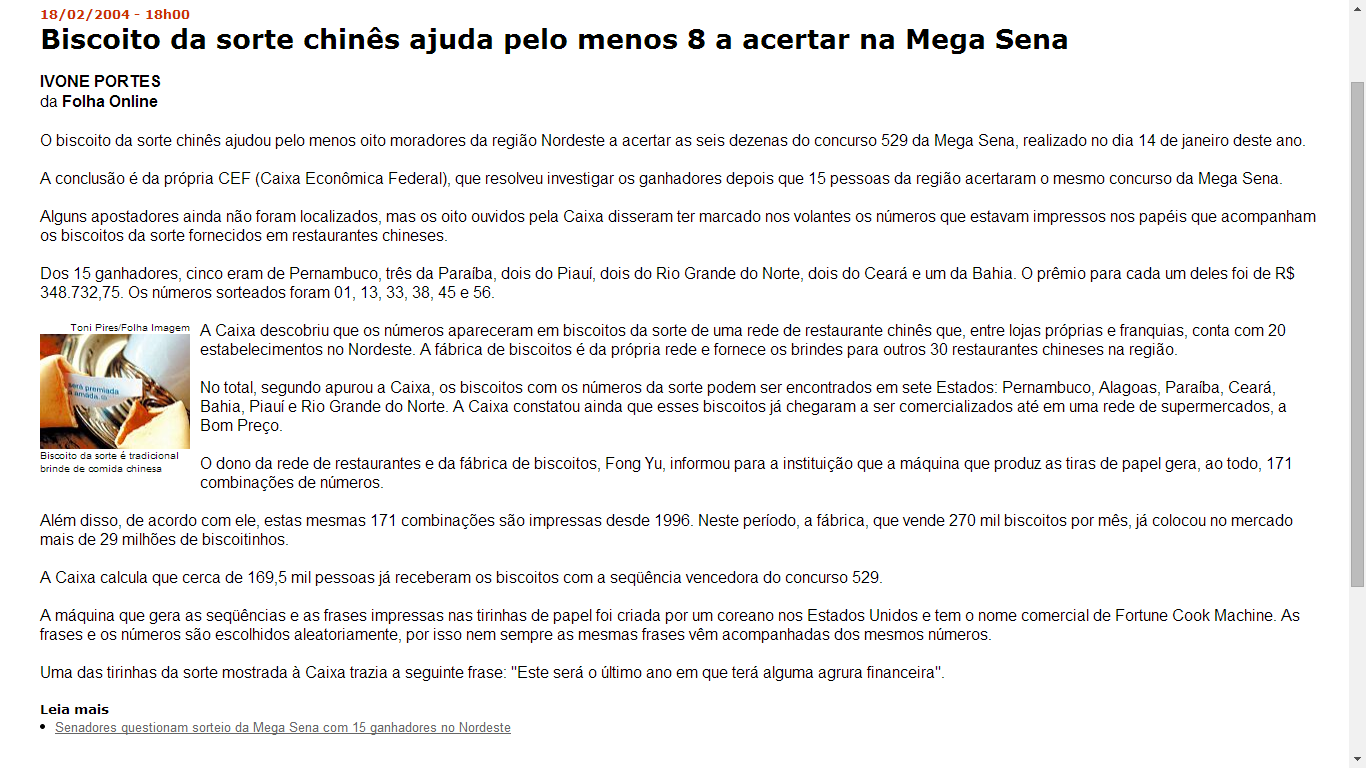 Evite padrões!
Ontario, Canada Lotto: 1 a 49 (6 + Bonus);
19-3-2008:






23 - 40 - 41 - 42 - 44 - 45 (bonus: 43).
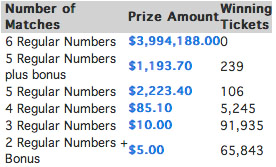